Особливості організації освітнього процесу з фізичної культури в умовах дистанційного навчання.


ПОСТАНОВА КМУ від 12.12.2020 № 1236
(зміни ПОСТАНОВА КМУ від 11.08.2021 № 855)
Про встановлення карантину та запровадження обмежувальних протиепідемічних заходів з метою запобігання поширенню на території України гострої респіраторної хвороби COVID-19, спричиненої коронавірусом SARS-CoV-2
ПОСТАНОВА ГДСЛУ від 18.09.2020 № 54
Про внесення змін до Тимчасових рекомендацій щодо організації протиепідемічних заходів в деяких закладах фізичної культури та спорту на період карантину у зв’язку з поширенням коронавірусної хвороби (COVID-19)
(ПОСТАНОВА ГДСЛУ від 04.08.2020 № 47 втратила чинність)

ПОСТАНОВА ГДСЛУ від 23.04.2021 № 04
Про затвердження протиепідемічних заходів у закладах освіти на період карантину у зв'язку поширенням коронавірусної хвороби (COVID-19) 
(ПОСТАНОВА ГДСЛУ від 22.08.2020 № 50 втратила чинність)
Загальнонаціональний карантин, встановлений через пандемію COVID-19, продовжено до 01 жовтня 2021 року.

В регіонах встановлюється один з чотирьох рівнів епідемічної небезпеки – ”зелений”, “жовтий”, “помаранчевий” або “червоний”.

Тільки при “червоному” рівні відвідування закладів освіти здобувачами заборонено, отже освітній процес відбувається дистанційно.

Рішення щодо особливостей організації освітнього процесу в закладах освіти в умовах “зеленого”, “жовтого” та “помаранчевого” рівнів небезпеки приймає педагогічна рада закладу з урахуванням тимчасових рекомендацій.
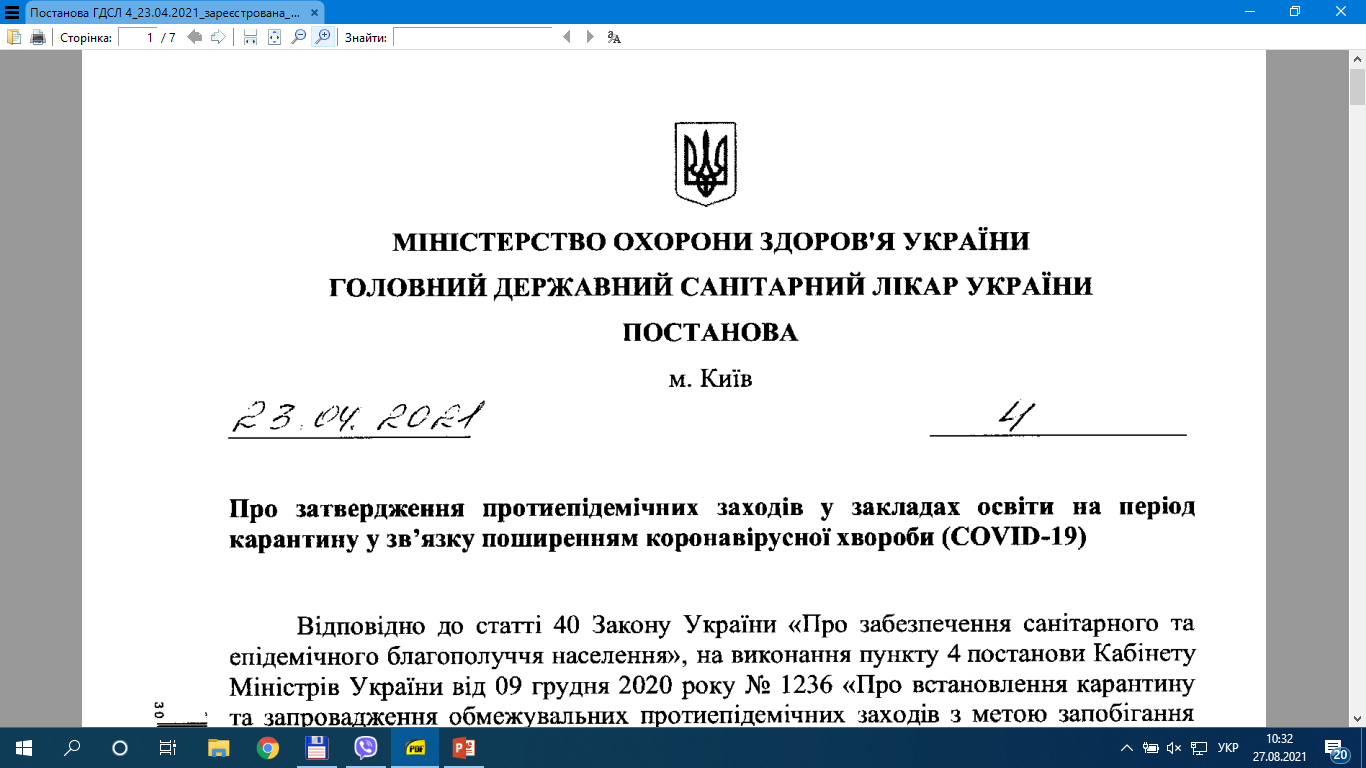 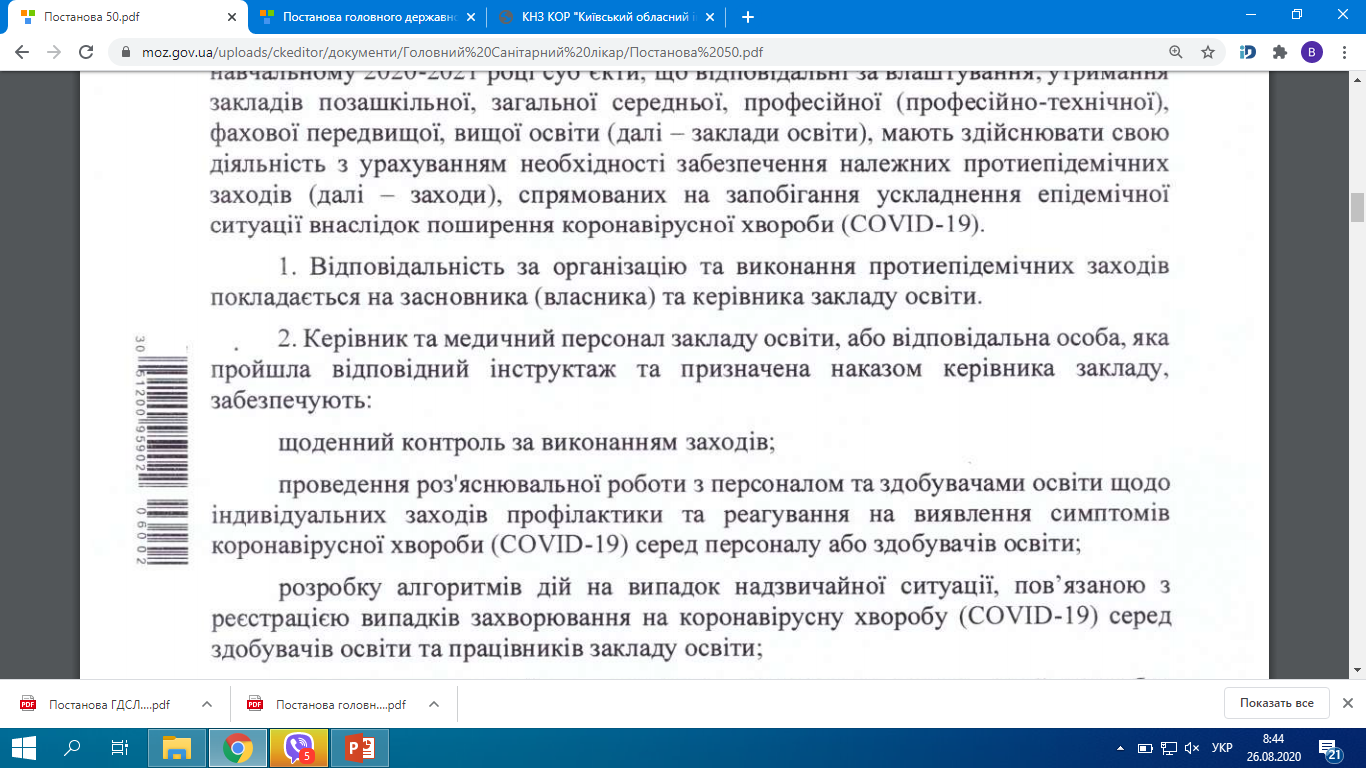 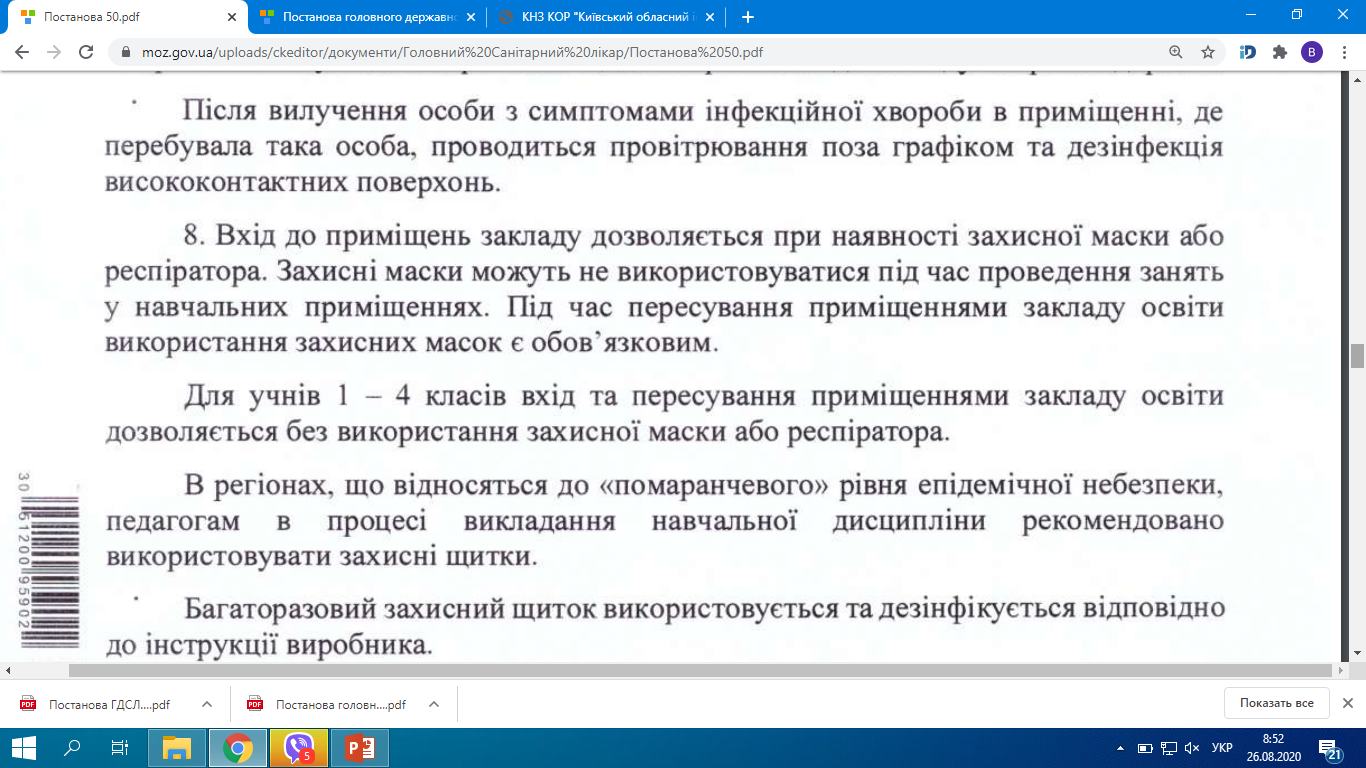 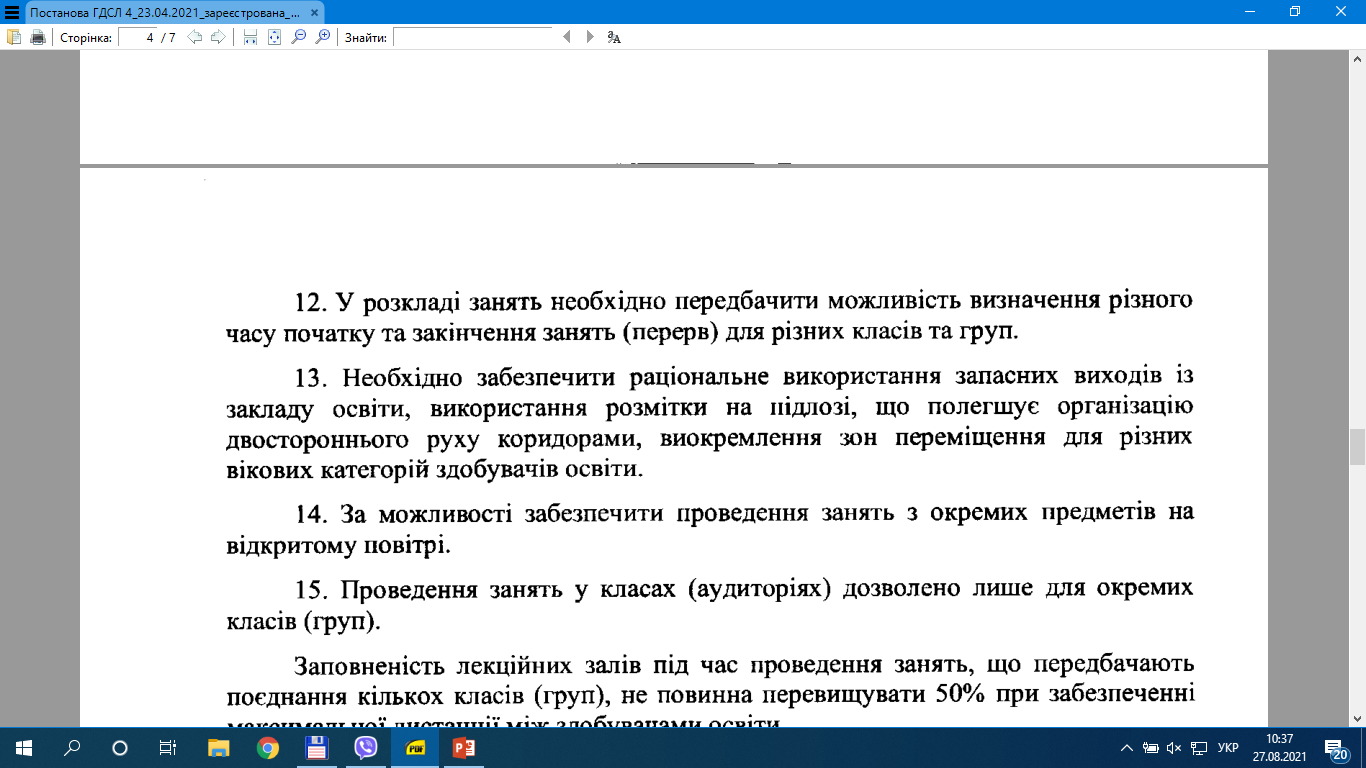 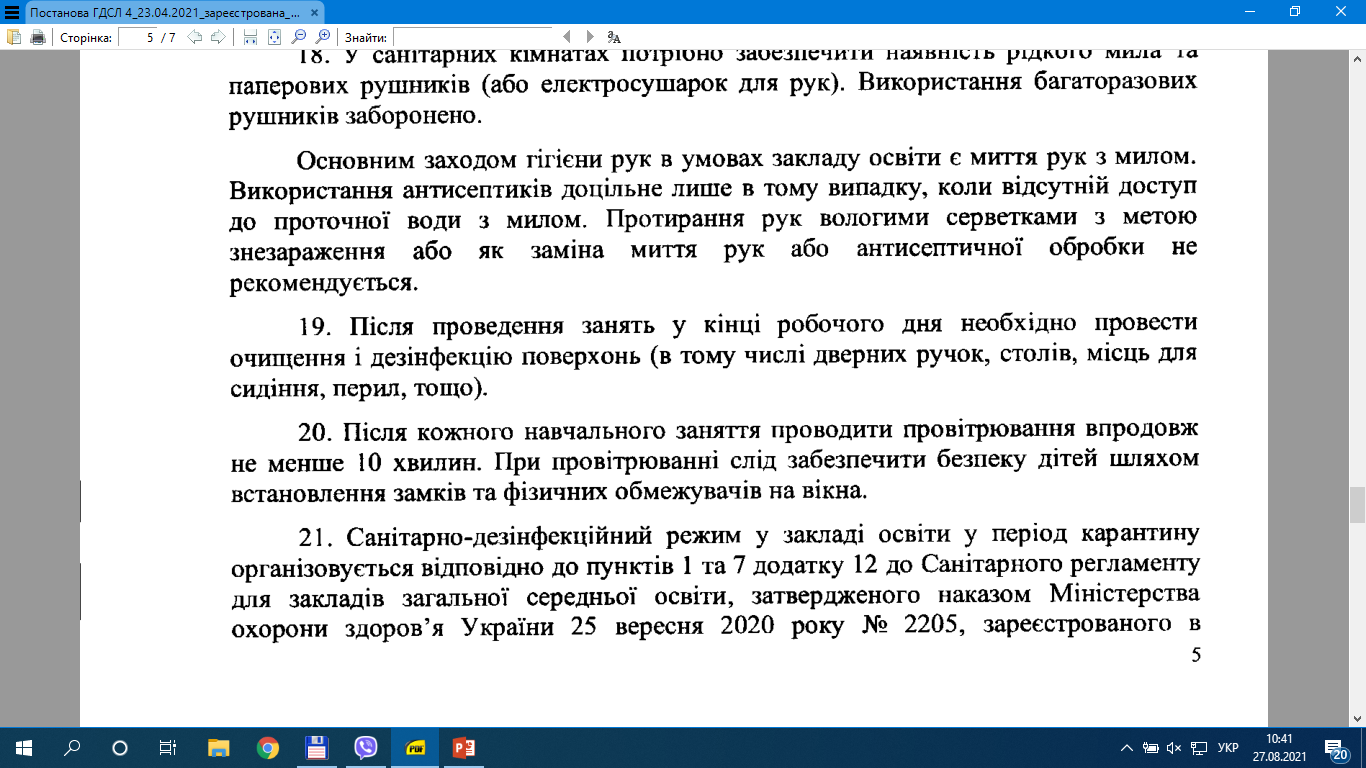 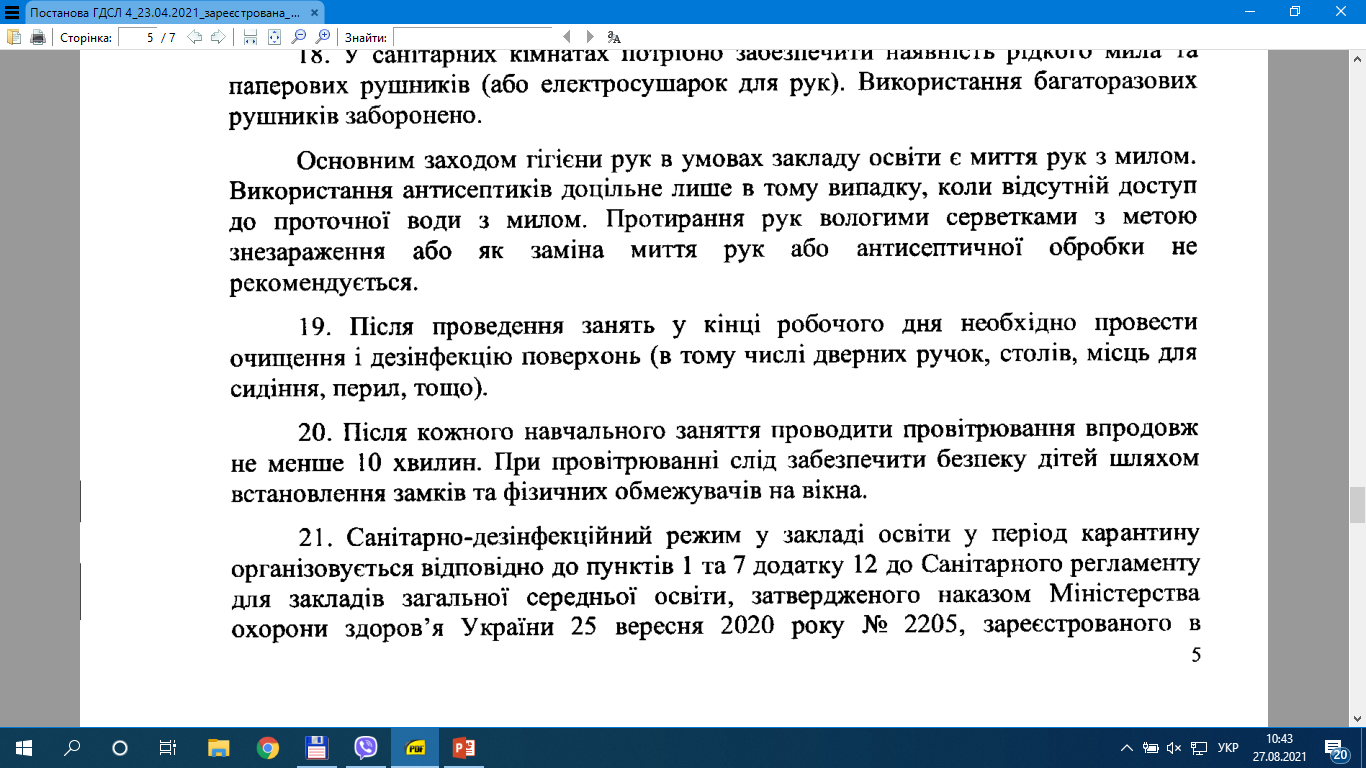 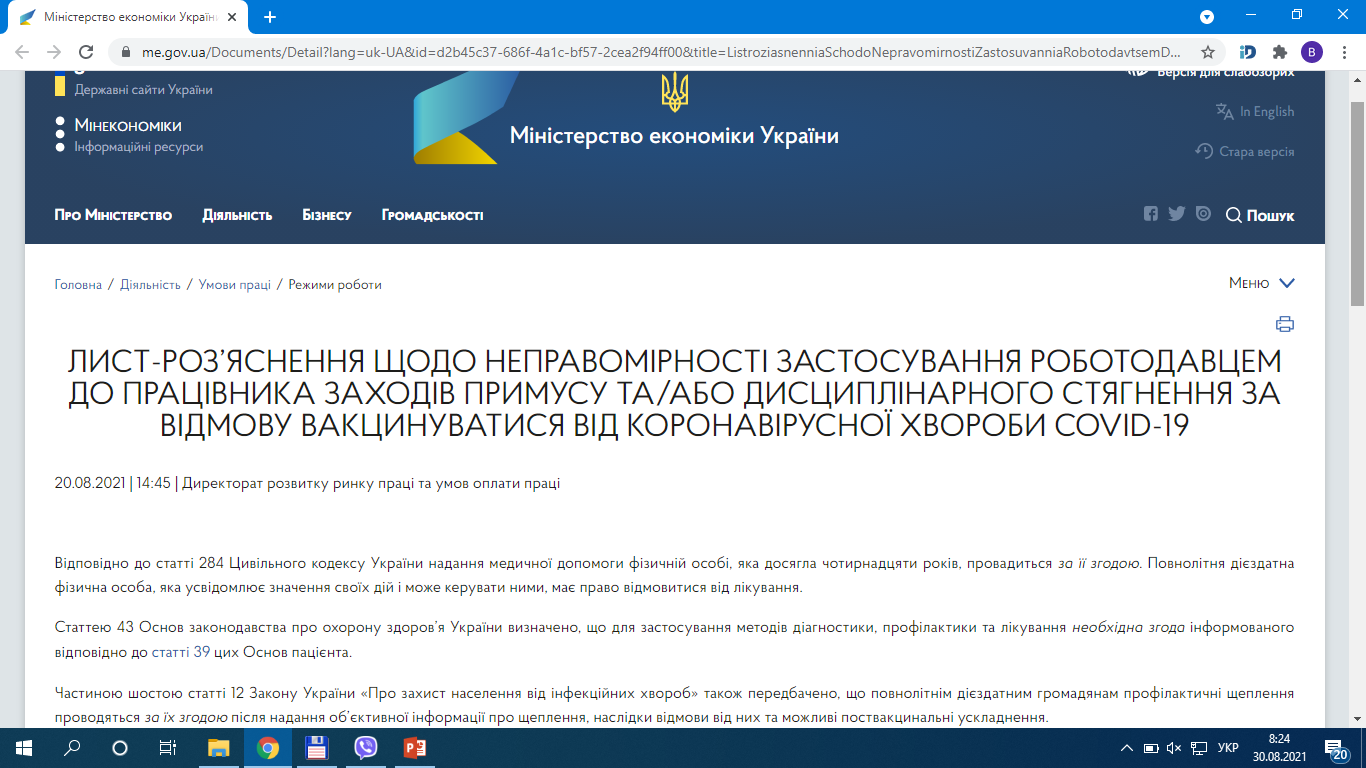 https://www.me.gov.ua/Documents/Detail?lang=uk-UA&id=d2b45c37-686f-4a1c-bf57-2cea2f94ff00&title=ListroziasnenniaSchodoNepravomirnostiZastosuvanniaRobotodavtsemDoPratsivnikaZakhodivPrimusuTa-aboDistsiplinarnogoStiagnenniaZaVidmovuVaktsinuvatisiaVidKoronavirusnoiKhvorobiCovid19
Забезпечення безпеки життєдіяльності під час проведення занять із фізичної культури та фізкультурно-оздоровчих заходів з учнями.
Організація освітнього процесу в умовах очного та в умовах дистанційного навчання не повинна призводити до перевантаження учнів та має забезпечувати безпечні та нешкідливі умови здобуття освіти.

Домашні завдання мають бути посильними для самостійного виконання дітьми (мати чіткі поради, інструкції та вільний доступ до навчальних матеріалів).
На початку нового навчального року з’ясувати рівень опанування навчального матеріалу і визначити необхідність повторення цього матеріалу (коригуюче навчання).

У період з 01.09 до 01.10 кожного навчального року з метою адаптації учнів до навантажень на уроках фізичної культури прийом навчальних нормативів не здійснюється, а заняття мають рекреаційно-оздоровчий характер з помірними навантаженнями.
(Наказ МОН України від 27.11.2008 № 1078, пункт 18).

При забезпеченні належного організаційно-методичного проведення уроку, особистісно-зорієнтованого навчання, індивідуально-дозованого навантаження, дотримання дисципліни, стану спортивного обладнання та інвентарю переважна кількість травм може бути попереджена.
Інструкція про розподіл учнів на групи для занять на уроках фізичної культури
(Наказ МОЗ та МОН від 20.07.2009 № 518/674)

- учні розподіляються на основну, підготовчу та спеціальну медичні групи;
медичне обстеження учнів проводиться щорічно в установленому законодавством порядку.

Не допускати на уроках фізичної культури навантаження учнів, які не пройшли медичного обстеження.
Правила безпеки під час проведення занять з фізичної культури і спорту в загальноосвітніх навчальних закладах (Наказ МОН України від 01.06.2010 № 521)

п. 2.9. «Рішення про неможливість проведення занять з фізичної культури і спорту на відкритому повітрі в зв'язку з несприятливими метеорологічними умовами виносять учителі фізичної культури…»
ТЕМПЕРАТУРНІ НОРМИ, за яких можна проводити заняття із зимових видів спорту
Під час занять з фізичної культури і спорту учні повинні користуватися спеціальним спортивним одягом та спортивним взуттям, а під час занять на відкритому повітрі взимку - бути вдягнені у вітрозахисні куртки, шапочки, рукавички, мати відповідне взуття.

Проводити заняття без спортивного одягу і спортивного взуття не дозволяється.

На кожному уроці з фізичної культури учні ознайомлюються з правилами поведінки в спортивному залі і на майданчику.
До початку занять з фізичної культури і спорту учні за потреби мають повідомити вчителя або фахівця з фізичної культури і спорту:
     - про наявність документа про тимчасове звільнення від занять після хвороби;
     - про погане самопочуття.
Учні, незалежно від рівня фізичного розвитку та медичної групи, а також тимчасово звільнені від фізичних навантажень, повинні бути обов’язково присутніми на уроках фізичної культури.

Допустиме навантаження для учнів, які за станом здоров’я належать до підготовчої та спеціальної медичних груп, встановлює учитель фізичної культури.

Систематично здійснювати візуальний контроль за самопочуттям учнів, технічним станом спортивного обладнання та інвентарю.

Місця для занять з фізичної культури і спорту обладнуються аптечкою (відкриті спортивні майданчики – переносною аптечкою).
Усі спортивні снаряди, спортивне обладнання та інвентар, які використовуються під час проведення занять з фізичної культури і спорту, повинні бути справними і надійно закріпленими.

Про всі випадки несправності спортивного обладнання та травмування під час занять з фізичної культури і спорту необхідно повідомити вчителя фізичної культури або фахівця з фізичної культури і спорту.
САНІТАРНИЙ РЕГЛАМЕНТ
для закладів загальної середньої освіти
(Наказ МОЗ України № 2205 від 25.09.2020)

Розділ ІІІ, частина 19:
Максимальна маса вантажу для підняття школярами:
11 - 12 років до 4 кг,
13 - 14 років - до 5 кг,
15 років: хлопчики - 12 кг, дівчатка - 6,0 кг,
16 років відповідно 14 і 7 кг,
17 років - 16,0 і 8,0 кг.

Розділ ІV, частина 9:
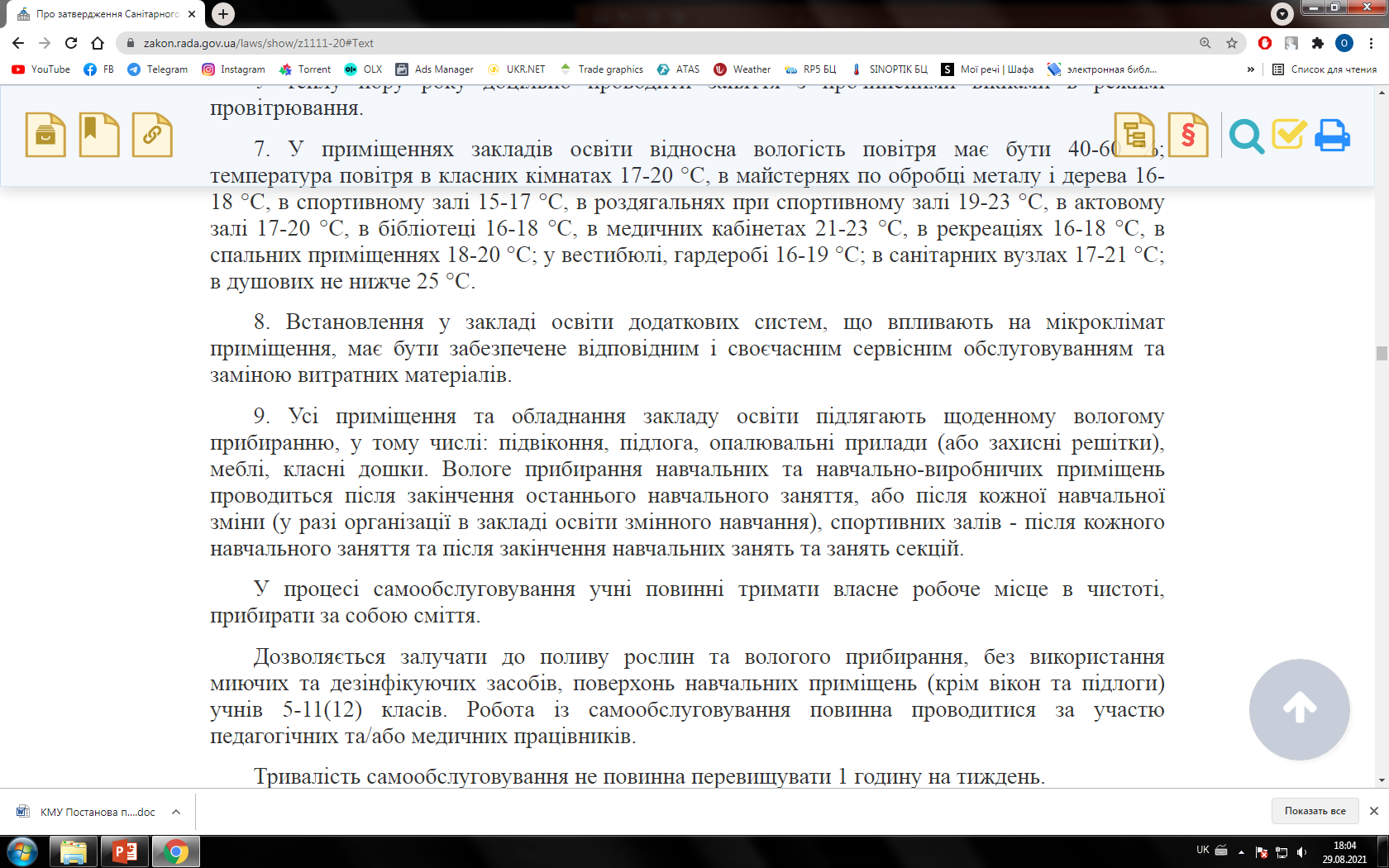 Наказ МОН України «Про затвердження Правил пожежної безпеки для навчальних закладів та установ системи освіти України» № 974 від 15.08.2016

У приміщеннях основних спортивних споруд на видному місці розмістити план евакуації учнів на випадок пожежі, зі схемою виведення учасників навчально-виховного процесу з території та усіх приміщень і місць проведення занять з фізичної культури і спорту, в тому числі з усіх допоміжних приміщень.

Спортивний зал у прилеглих до нього рекреаціях має бути обладнаний пінними або порошковими вогнегасниками у кількості не менше двох на приміщення.
«Положення  про організацію роботи з охорони праці та безпеки життєдіяльності учасників освітнього процесу в установах і закладах освіти» наказ МОН України № 1669 від 26.12.2017:
Керівник закладу затверджує посадові та робочі інструкції з охорони праці для вчителя фізичної культури.
Ці інструкції складаються з блоків питань та вимог безпеки життєдіяльності під час проведення занять з:
гімнастики;
легкої атлетики;
лижної підготовки і ковзанярського спорту;
під час занять із спортивних ігор (футбол, волейбол, баскетбол, гандбол);
плавання («Правила охорони життя людей на водних об'єктах України», затверджених наказом МВС України 10.04.2017  № 301)
Інструкції обов'язково містять блок питань з охорони праці, безпеки життєдіяльності, а також заходи, що вживаються до педагогічних працівників, які порушили зазначені інструкції.

Розділ IV. ч. 6.1. Учитель є відповідальним за збереження життя і здоров'я здобувачів освіти під час освітнього процесу.
Під час надання долікарської допомоги при нещасному випадку, використовувати всі необхідні наявні препарати, ліки, інструменти тощо (Наказ МОЗ України № 398 від 16.06.14 «Про затвердження порядків надання домедичної допомоги особам при невідкладних станах» (регламенти).

Після надання долікарської допомоги, передати потерпілого медичному працівнику навчального закладу.

У разі потреби після надання долікарської допомоги необхідно викликати невідкладну медичну допомогу або у супроводі медичного працівника направити потерпілого до територіального лікувально-профілактичного закладу.
Розслідування й облік нещасних випадків з учнями під час навчально-виховного процесу проводяться відповідно до Положення про порядок розслідування нещасних випадків (наказ МОН України від 07.10.2013 № 1365

ЗВЕРНУТИ УВАГУ! розділ ІІ, пункт 14 «Якщо погіршення стану здоров’я потерпілого сталося внаслідок загального захворювання, хвороби, що підтверджено відповідним медичним висновком лікувально-профілактичного закладу за місцем проживання потерпілого, нещасний випадок розслідується за первинним діагнозом, при цьому наслідок погіршення стану здоров’я не враховується.»